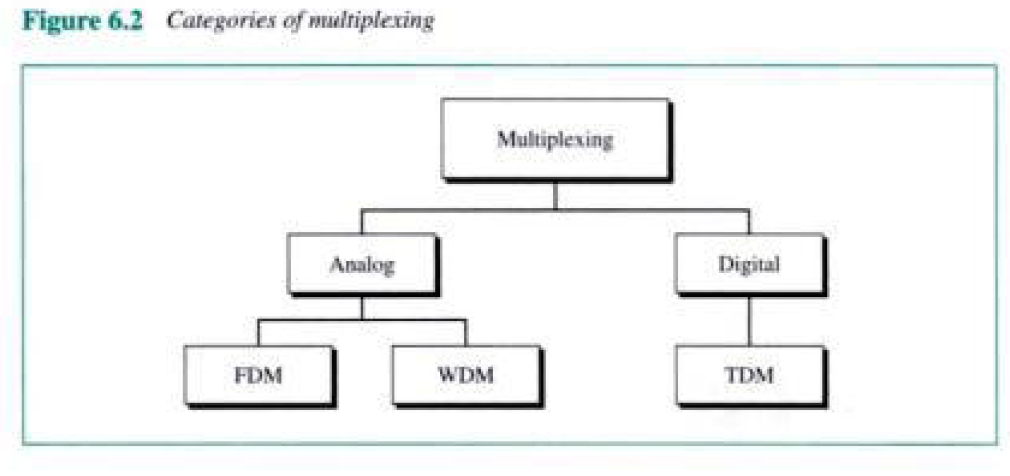 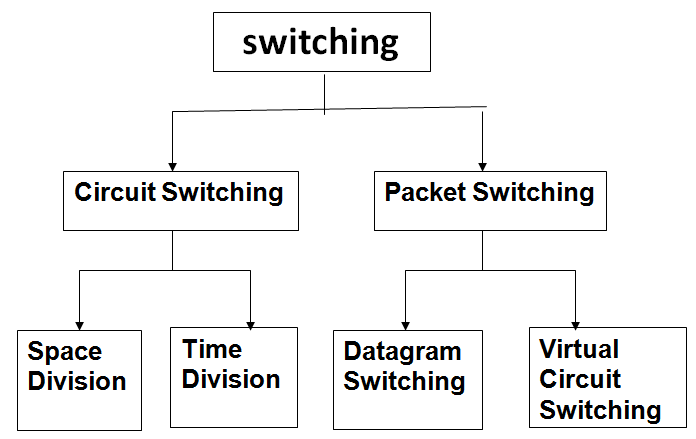 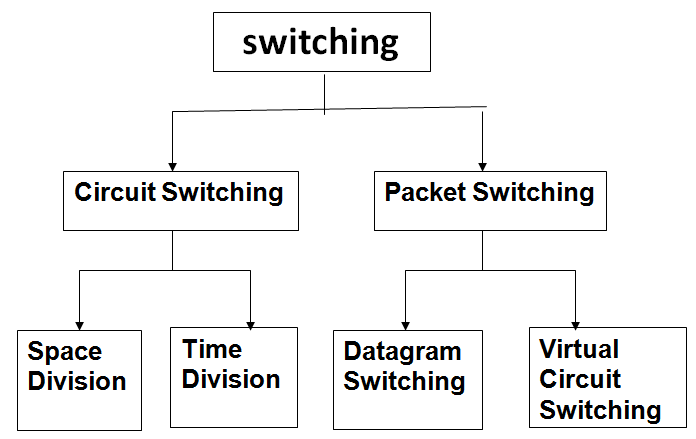 Multiplexing
Analog
Digital
WDM
TDM
STDM
FDM